Vector Control in Humanitarian Settings Update and Case Study Launch.
Joseph Lewinski- AMP IEWG | CRS
Dana McLaughlin- UN Foundation
Jessica Rockwood- AMP IEWG | IPHA
Jim William Wirngo- PMI Cameroon
Sajid Kamal- Mentor Initiative South Sudan
October 12th 2022
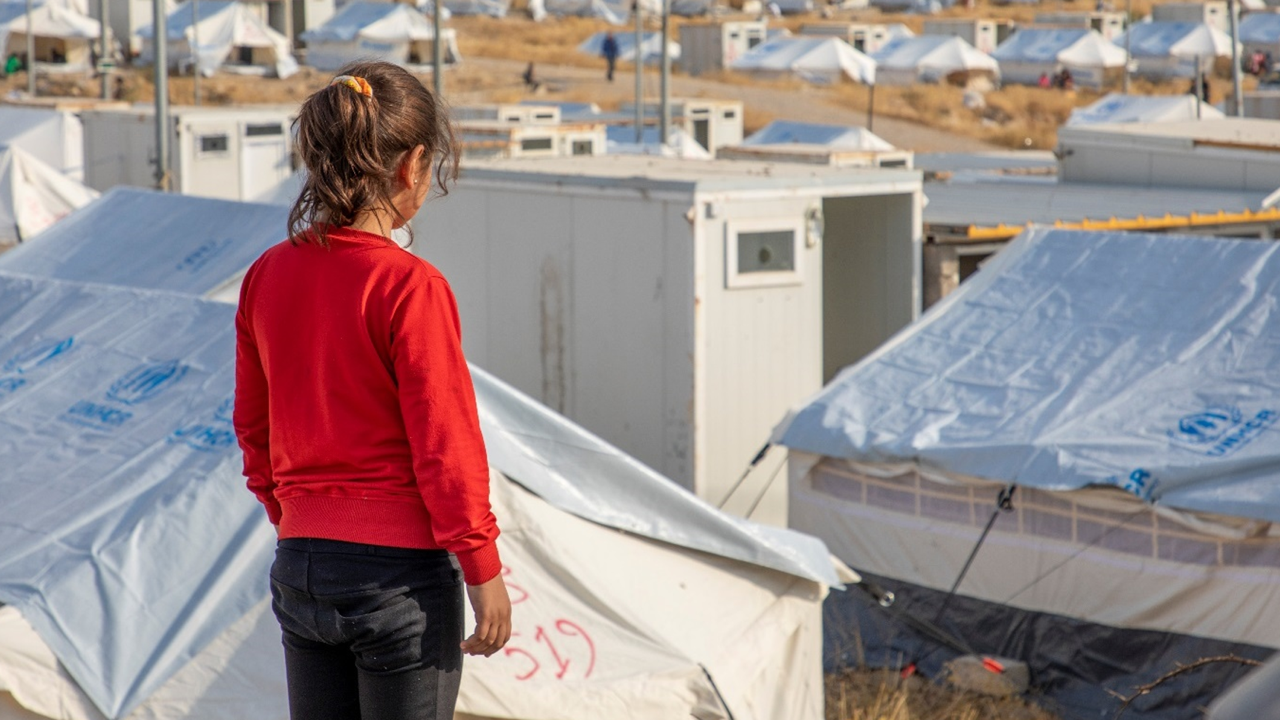 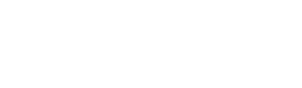 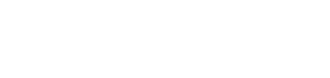 Assessing Inclusion of Displaced Populations inGlobal Fund Applications
Update on September 20, 2022
Image: UNHCR
[Speaker Notes: Leave no one behind is the central, transformative promise of the 2030 Agenda for Sustainable
Development and the Sustainable Development Goals. However, many disease elimination and
eradication programs, from polio and measles to malaria, face challenges in reaching and prioritizing
marginalized, migrant, and last-mile populations, making the tail-end of elimination programs more
costly, fragmented, and complicated.]
Background
Engagement Goals
The Global Fund to Fight AIDS, TB and Malaria provides a significant proportion of international funding for HIV/AIDS, malaria, and TB. Much of this funding is invested in countries that host large displaced populations.
This analysis examines the inclusion of refugees and IDPs in Global Fund funding requests for the 2020-2022 funding cycle
Update of previous analysis examining the inclusion of refugees and IDPs in Global Fund concept notes (2014-2016) and funding applications (2017-2019) – Results available here
Methodology adapted from Spiegel, et al. Conflict-affected displaced persons need to benefit more from HIV and malaria national strategic plans and Global Fund grants. Conflict and Health 2010, 4:2
3
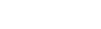 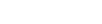 [Speaker Notes: WHO’s Global Technical Strategy for Malaria (2016-2030) is centered on the principle of equity.
However, core malaria donors and National Malaria Control Programs have just begun to prioritize and
fund targeted malaria activities for migrant, marginalized, and last-mile populations.]
Methods
Eligibility: 
Countries that qualify for GF allocation at time of application
Countries with at least one approved grant
Refugee/IDP population greater than 10,000 at time of application
Engagement Goals
Keyword search terms:
Refugee
Internally displaced person
IDP        
Returnee (classified as refugees)
Displaced
Displacement
Mobile (exclude nomadic, semi-nomadic, migrant)
Asylum 
Venezuelan
Humanitarian conflict
Noncitizen
People/person of concern
Foreigner
Stateless

*   Replace person with "population" or "people" where appropriate
Study Size:
Refugee analysis – 100 applications, 37 countries
IDP analysis – 107 applications, 40 countries
Scoring: Based on keyword search, applications were labeled and scored 
Activities   – included specific activities that focused on refugees/IDPs
Mention  – mentioned their population of refugees/IDPs but did not specify activities
No Mention  – no mention of the refugees/IDPs
4
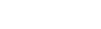 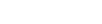 [Speaker Notes: Analyzing mention and listing of activities for refugees and IDPs in funding requests is an imperfect proxy. Some countries may provide activities for these populations without mentioning them in their applications.]
Cumulative Scores
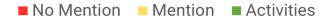 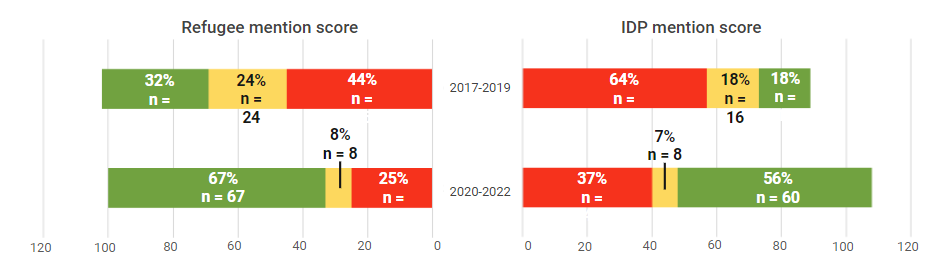 Overall, refugee and IDP inclusion in GF applications has improved compared to the 2017-2019 funding cycle.
5
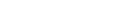 Disease Specific Scores
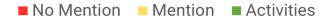 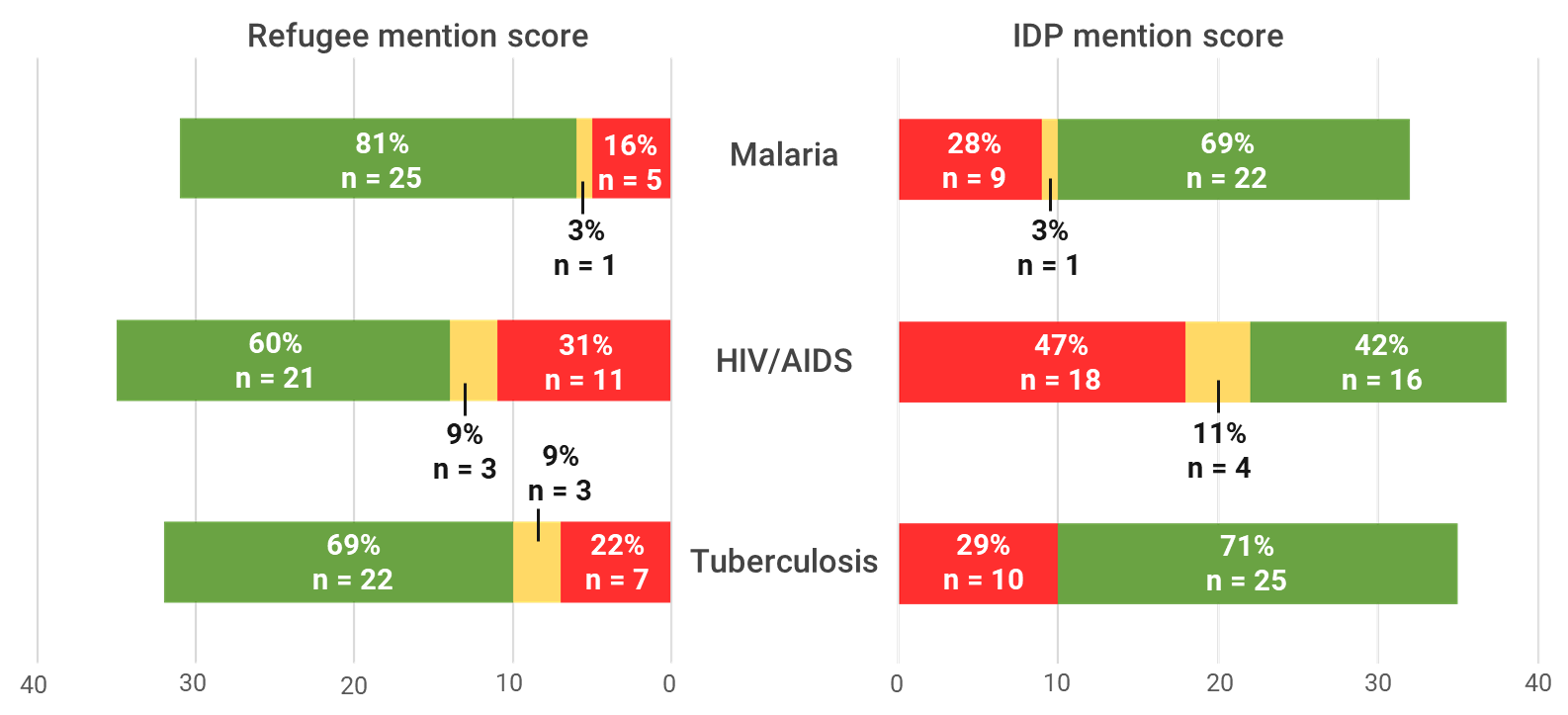 Of the three diseases, malaria applications had degree of inclusion of targeted interventions for refugees and IDPs.
6
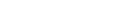 [Speaker Notes: Since the last funding cycle:
Refugee and IDP mention has increased substantially
The number of applications mentioning displaced populations without detailing activities targeting them has decreased]
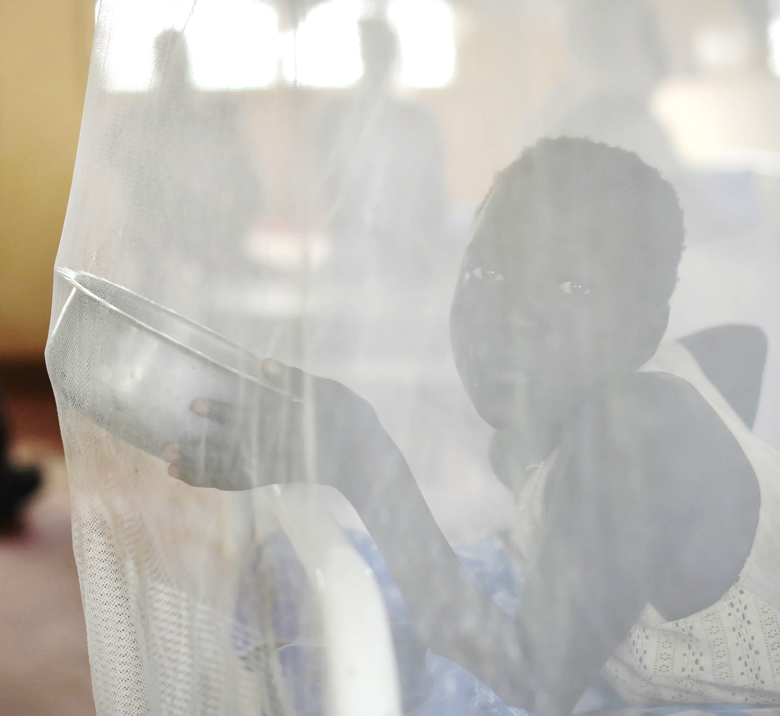 Results:
Malaria
7
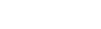 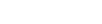 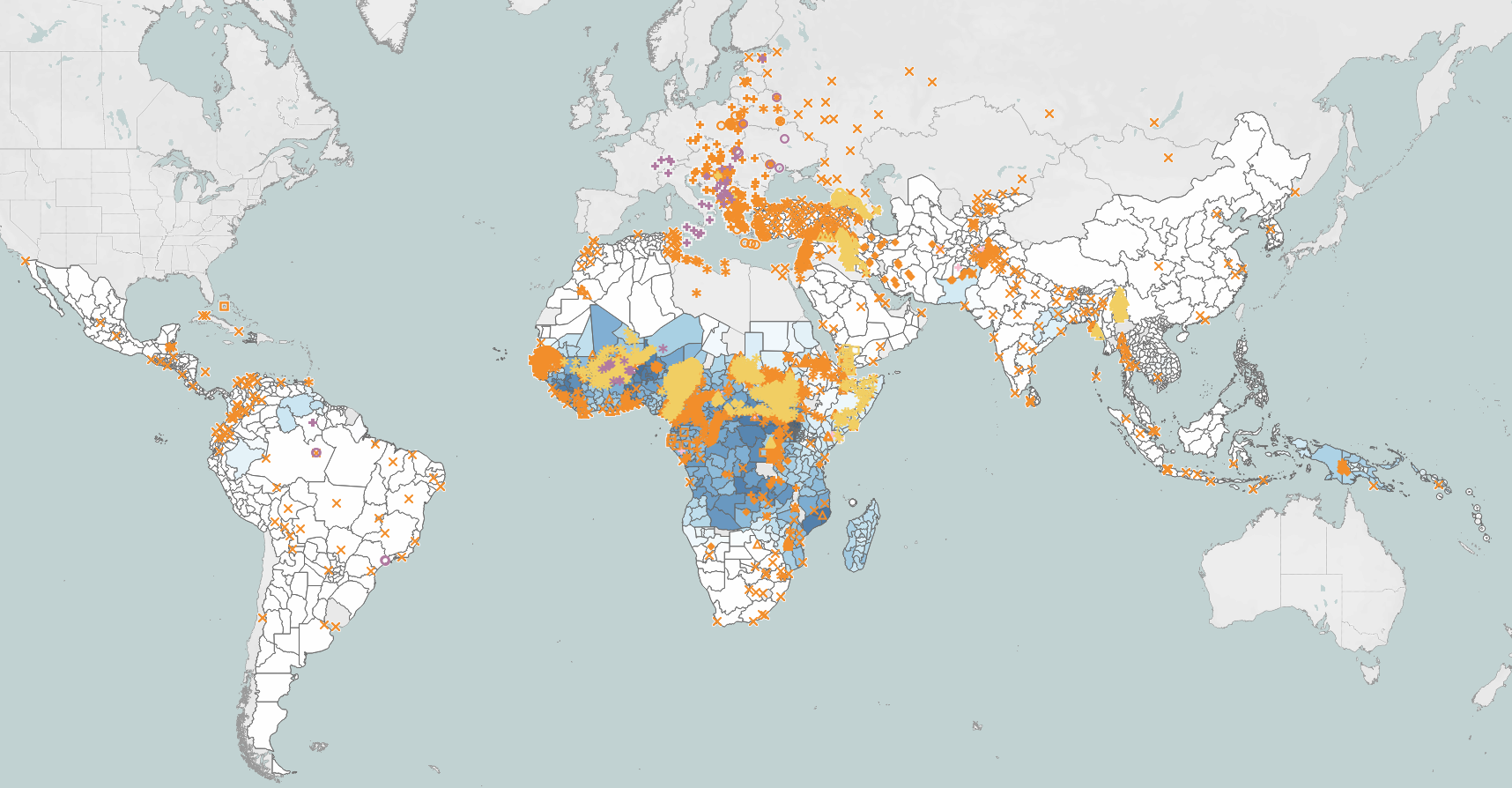 Overlap of Global P. falciparum Incidence and Displaced Populations
LEGEND:
Refugee Site
IDP site
Asylum Seeker Site
Mean Pf Incidence
0.5595
0.0000
Data: Weiss et al. 2019; UNHCR
8
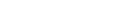 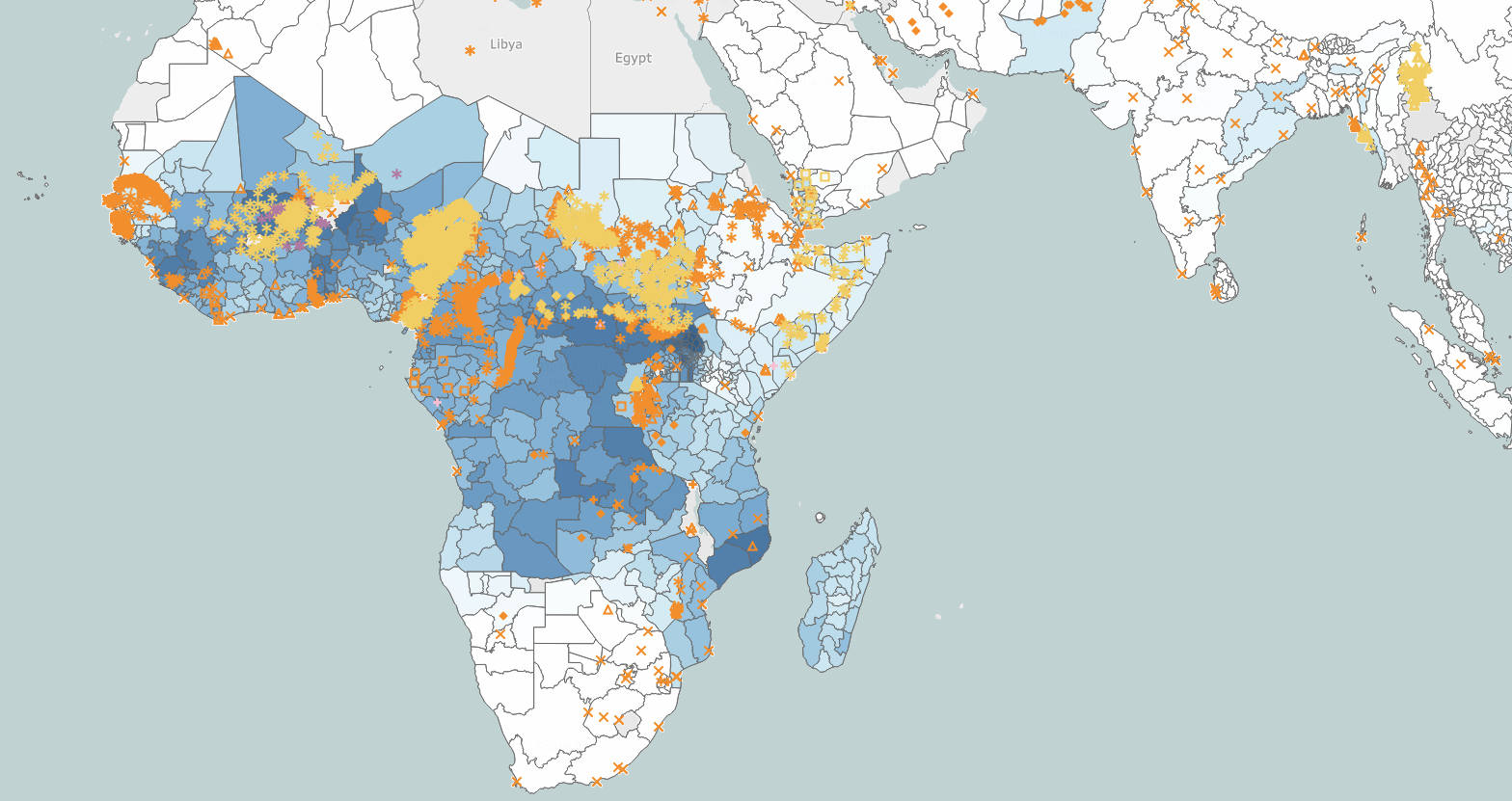 Engagement Goals
LEGEND:
Refugee Site
IDP site
Asylum Seeker Site
Overlap of Sub-Saharan Africa P. falciparum Incidence and Displaced Populations
Mean Pf Incidence
0.5595
0.0000
Data: Weiss et al. 2019; UNHCR
9
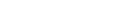 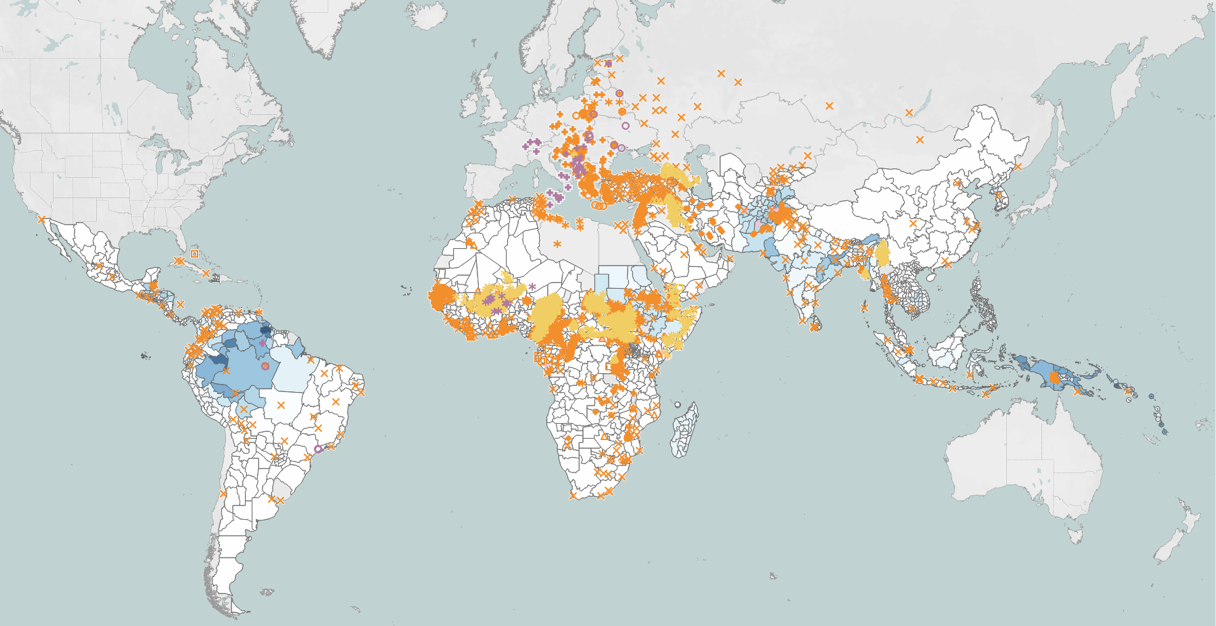 Overlap of Global P. vivax Incidence and Displaced Populations
LEGEND:
Refugee Site
IDP site
Asylum Seeker Site
Mean Pv Incidence
Data: Weiss et al. 2019; UNHCR
0.1671
0.0000
10
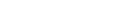 Refugee mention score
IDP mention score
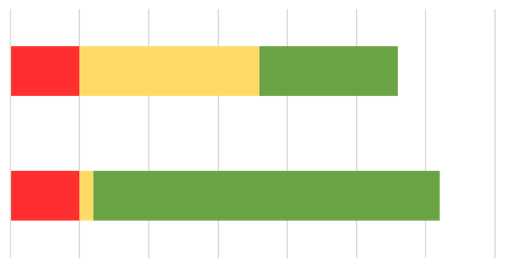 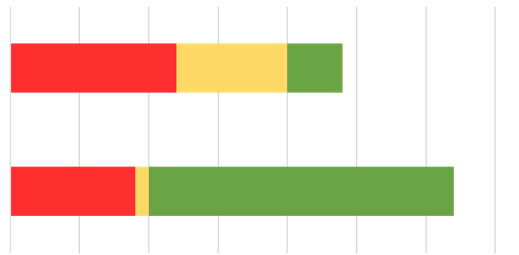 36%
n = 10
17%
n = 4
33%
n = 8
50%
n = 12
46%
n = 13
18%
n = 5
2017-2019
3%
n = 1
3%
n = 1
28%
n = 9
69%
n = 22
16%
n = 5
81%
n = 25
2020-2022
35
30
20
25
15
10
0
0
10
5
30
25
5
20
15
35
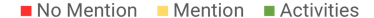 Refugee and IDP inclusion in malaria funding requests has improved substantially.
Since the last funding cycle:
Inclusion of specific activities for refugee and IDPs has increased substantially
Virtually no funding requests mentioned displaced populations without detailing targeted activities for them
11
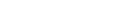 Malaria analysis 2017-2019:Refugee Mention and Population Size
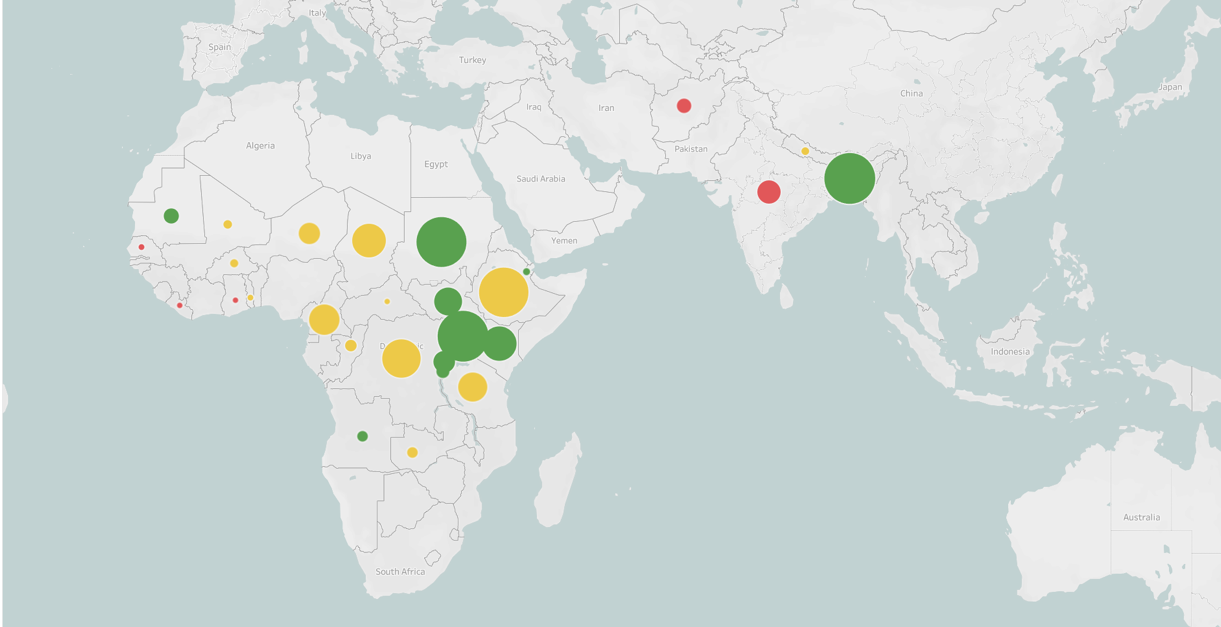 LEGEND:
Population Size
Activities
Mention 
No Mention
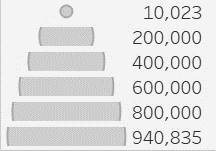 12
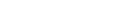 Malaria analysis 2020-2022:Refugee Mention and Population Size
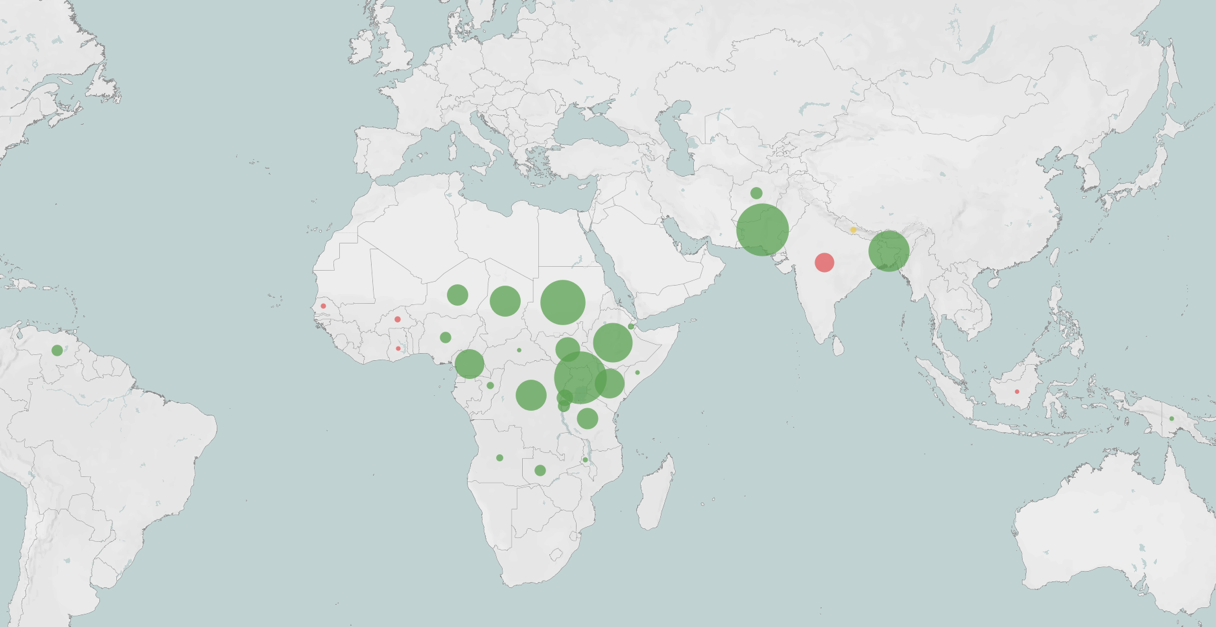 LEGEND:
Population Size
Activities
Mention 
No Mention
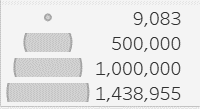 13
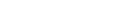 Malaria analysis 2017-2019:IDP Mention and Population Size
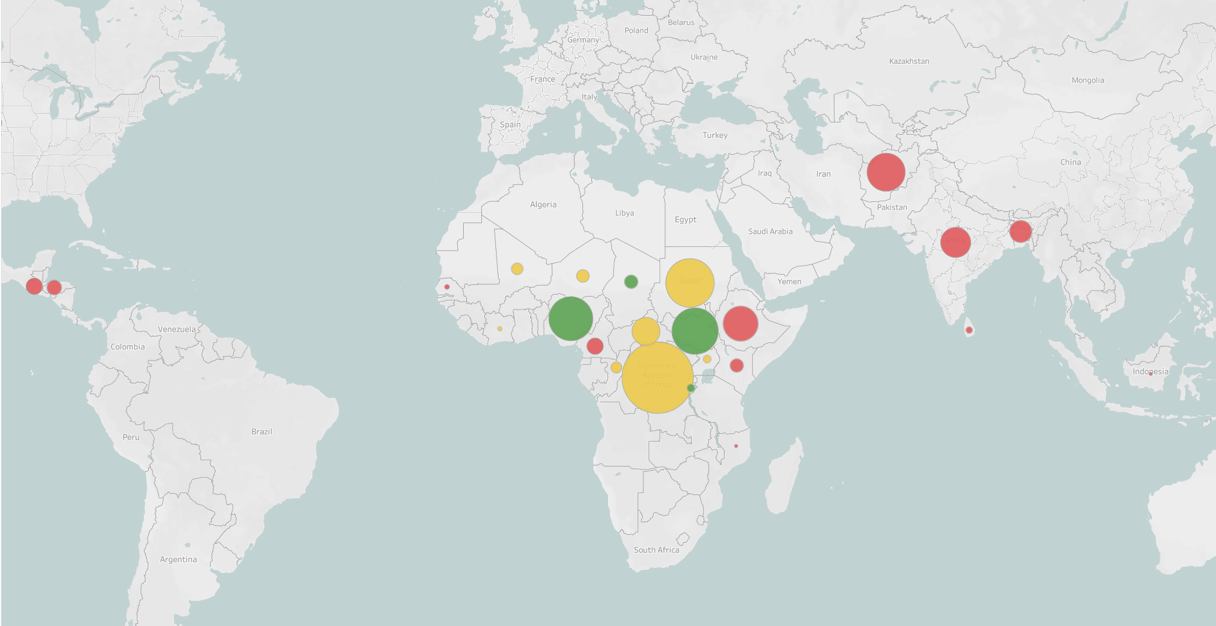 LEGEND:
Population Size
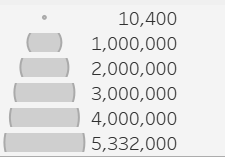 Activities
Mention 
No Mention
14
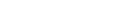 Malaria analysis 2020-2022:IDP Mention and Population Size
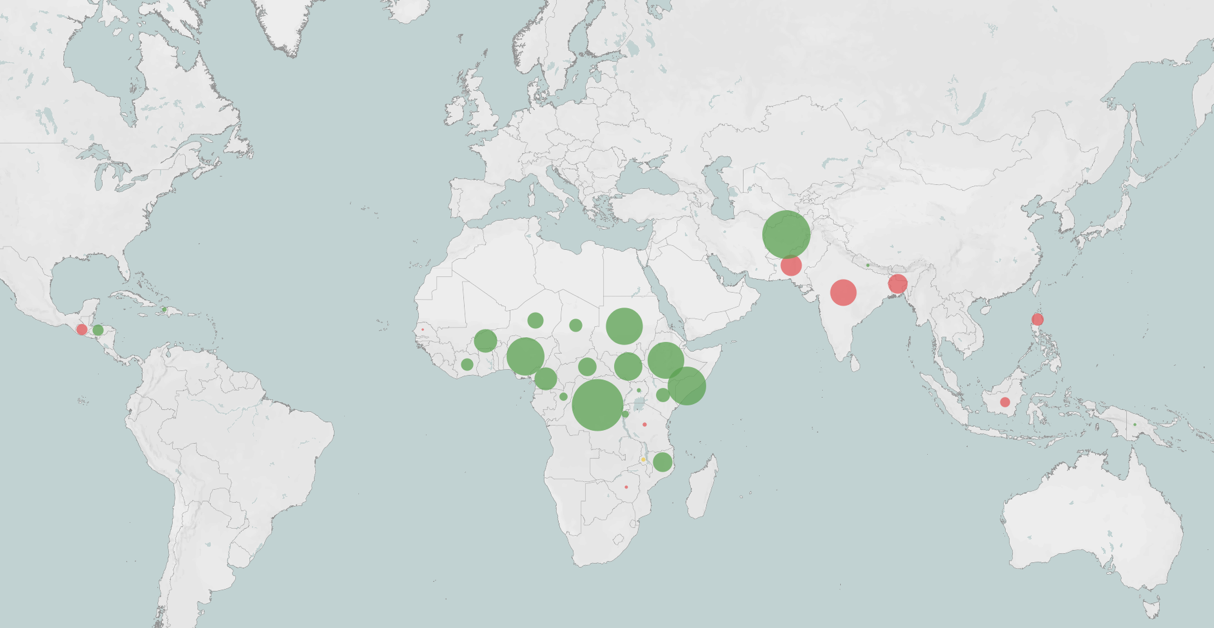 LEGEND:
Population Size
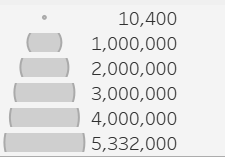 Activities
Mention 
No Mention
15
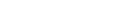 Engagement Goals
Conclusions:Malaria analysis
Inclusion of both refugee and IDP populations in malaria funding requests has improved substantially since the previous analysis. 
Though the proportion of countries not mentioning refugees in their malaria funding requests did not change, there was a notable decrease in the proportion of countries failing to mention IDPs 
Much of the positive progress stems from an improvement in the proportion of countries that mention displaced populations but do not include specific activities for them in their malaria funding requests – only two of the 63 applications mentioned refugee and IDPs without detailing specific programming to address their needs
Most countries with very large refugee and IDP populations that were eligible for this study included specific programming for these populations in their funding request
16
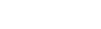 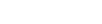 West and Central Africa
Engagement Goals
Tuberculosis
Malaria
HIV/AIDS
17
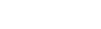 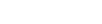 [Speaker Notes: | Burkina Faso | Chad | Cameroon | Côte d'Ivoire | Central African Republic | Ghana | Liberia | Mali | Niger | Nigeria | Senegal]
Eastern Horn of Africa and Great Lakes
Engagement Goals
Tuberculosis
Malaria
HIV/AIDS
18
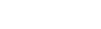 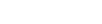 [Speaker Notes: | Burundi | Djibouti | Eritrea | Ethiopia | Kenya | Rwanda | Somalia | South Sudan | Sudan | United Republic of Tanzania | Uganda]
Engagement Goals
Southern Africa
Tuberculosis
Malaria
HIV/AIDS
19
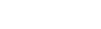 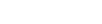 [Speaker Notes: | Angola | Democratic Republic of the Congo | Malawi | Mozambique | Republic of the Congo | Zambia | Zimbabwe]
Engagement Goals
Latin America and the Caribbean
Tuberculosis
Malaria
HIV/AIDS
20
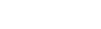 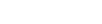 [Speaker Notes: Guatemala | Haiti | Honduras | Venezuela]
The Middle East, Asia, and the Pacific
Tuberculosis
Malaria
HIV/AIDS
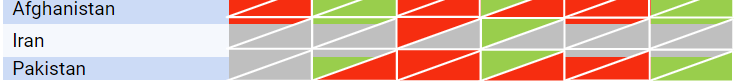 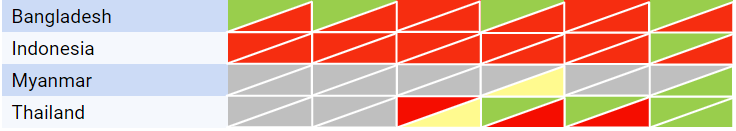 21
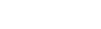 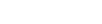 [Speaker Notes: India | Nepal | Papua New Guinea | Sri Lanka]
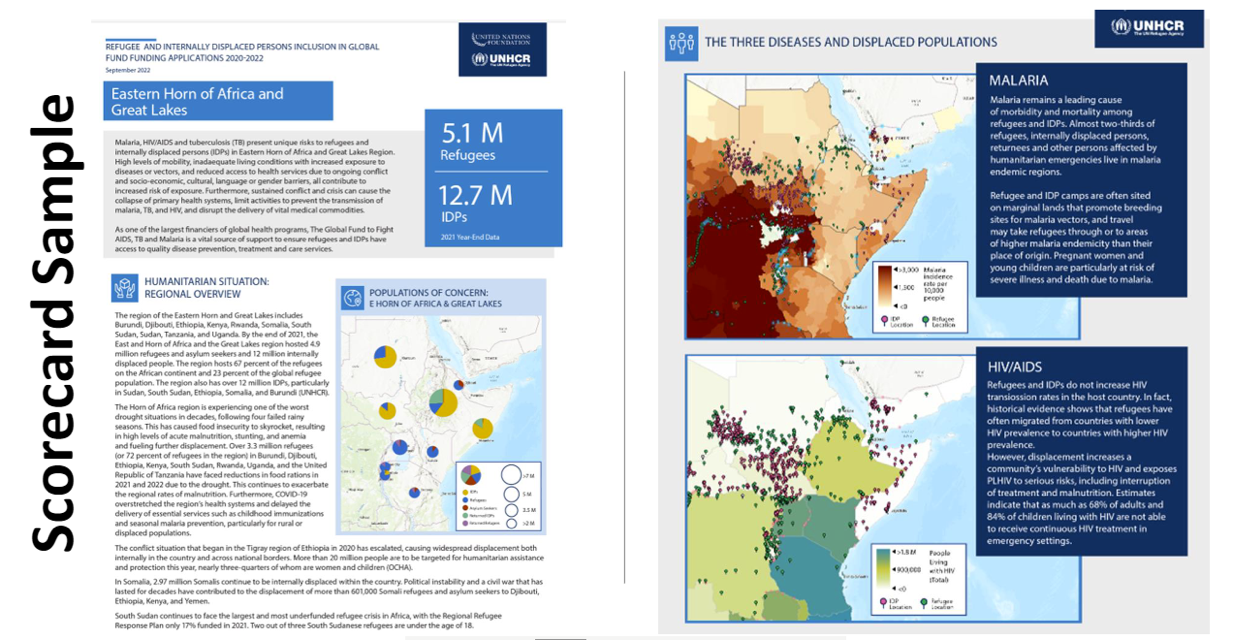 [Speaker Notes: We’ve developed six regional scorecards with specific summaries, maps, scores, and recommendations after completing the analysis of the 2020-2022 Global Fund funding notes to determine the inclusion of activities for refugees and IDPs, 

In partnership with UNHCR, the Global Fund and partners from the three disease communities, we are planning to lead and support a series of workshops and presentations with country teams over the next six months to advocate for and facilitate the inclusion of disease-specific programs for refugees, IDPs, and other migrant populations in the next round of Global Fund grant applications.]
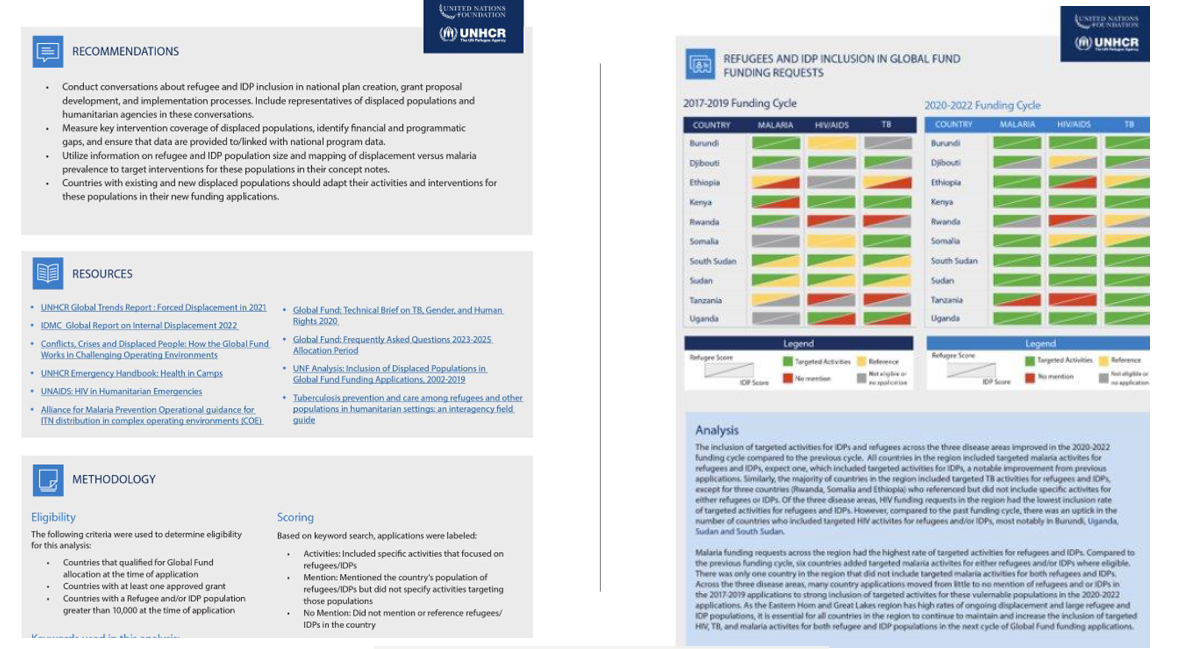 Questions on overall initiative?